Презентація на тему Австралія- найсухіший  материк
Підготувала учениця 4-д класу Римма Кривошея
Австралія – найсухіший материк
Австралія    -    найменший материк на землі.   На сході його омивають води Тихого океану, а з півдня,   заходу й півночі -   Індійський океан. Австралія віддалена від інших материків .  На  цьому материку розміщена тільки  одна держава  -    Австралійський Союз.
    На півночі материка розташований острів Нова Гвінея , а на півдні – острів   Тасманія.
Природа материка
Материк здебільшого складається  з пустель,  глибоких каньйонів і тропічних лісів .  В Австралії переважає рівнинний рельєф.  На сході знаходяться Блакитні гори  з плоскими вершинами.  Найвища вершина  Австралії – гора  Косцюшко.
Особливістю  материка є Великий Бар‘єрний Риф
Він є найбільшим на землі природним об’єктом,  утвореним  живими  організмами.  Риф складається зі скелетів мільярдів крихітних організмів – коралових поліпів.
Австралія і її температура
У Австралії температура в день становить близько +35 градусів  а в окремі дні – і вище +40 градусів. Узимку температура в день сягає +20 градусів , у Великій пустелі Вікторії – до +10 градусів.
Дякую за увагу
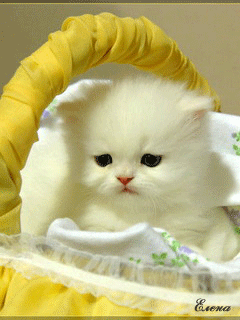 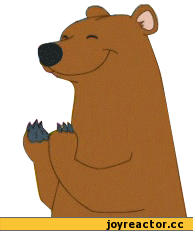 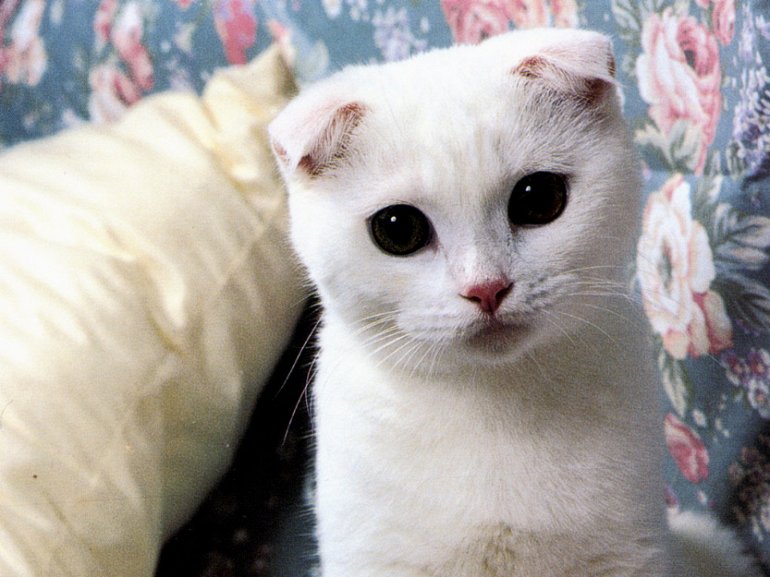 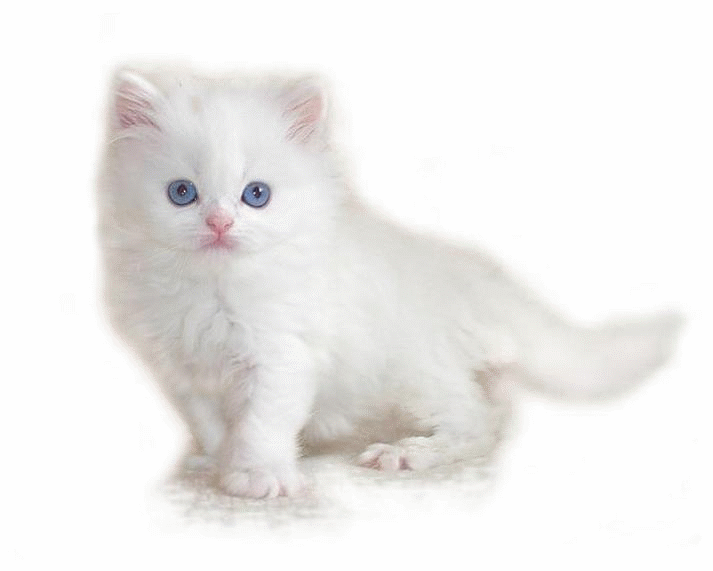